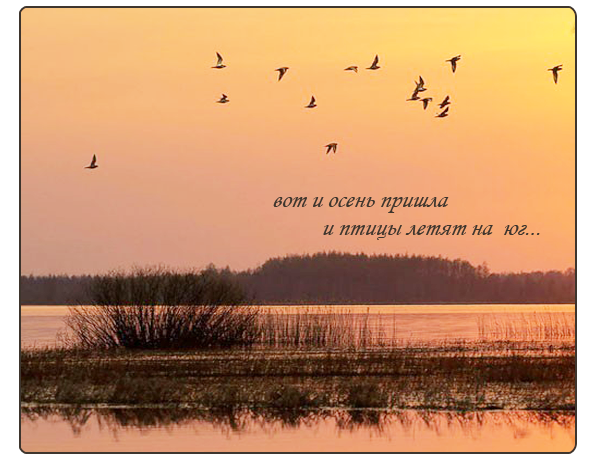 Перелётные птицы
Каких птиц называют перелётными?
Эти птицы улетают на зиму в тёплые края. Весной они вновь возвращаются к нам.
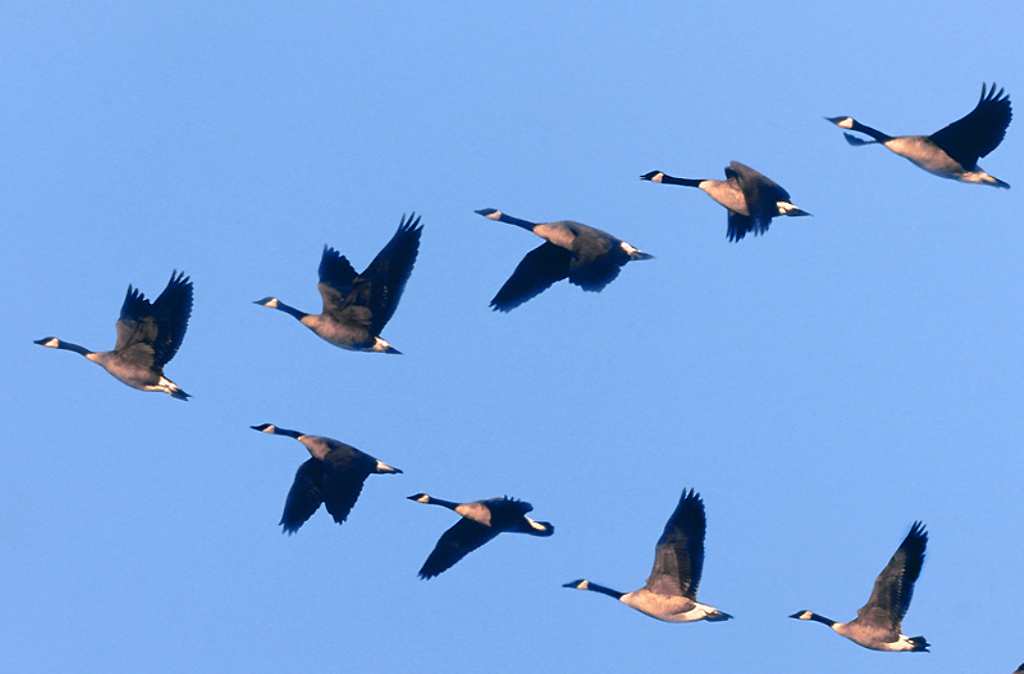 скворец
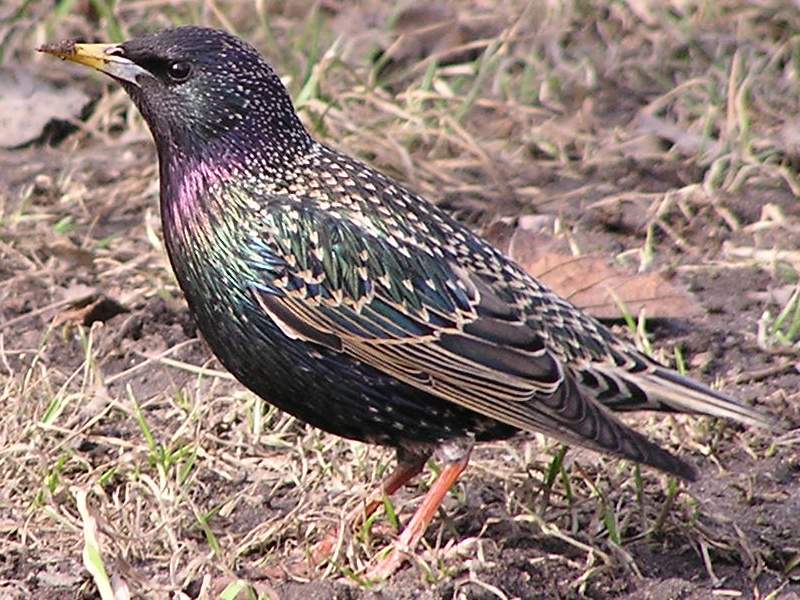 Всех приметней птиц, черней,     Враг личинок, друг полей.     Взад, вперёд по пашне вскачь,     А зовётся птица .....
Грач
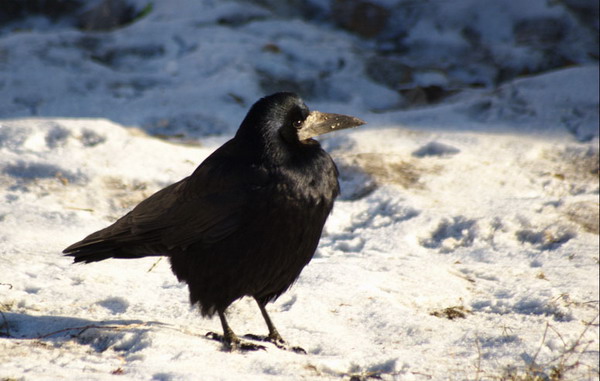 соловей
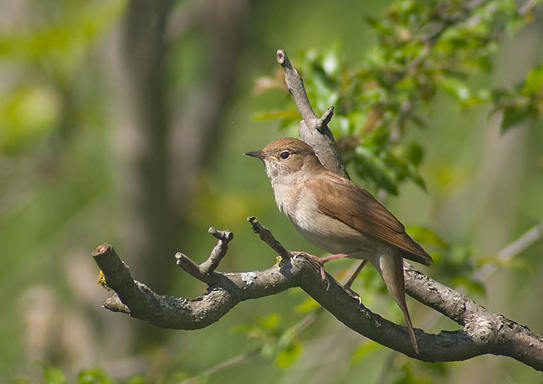 ласточка
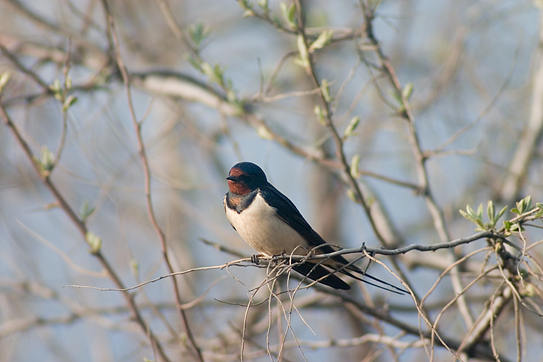 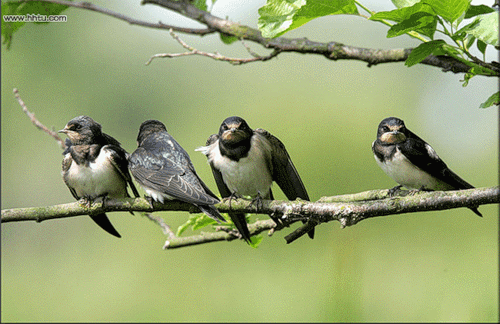 жаворонок
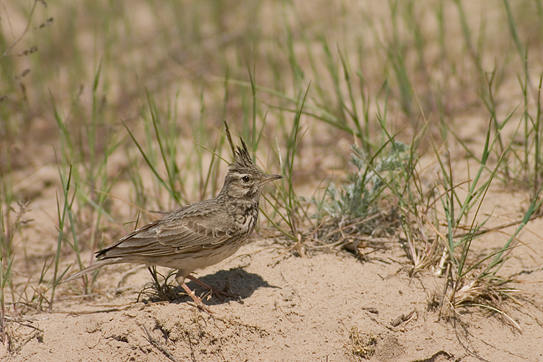 зяблик
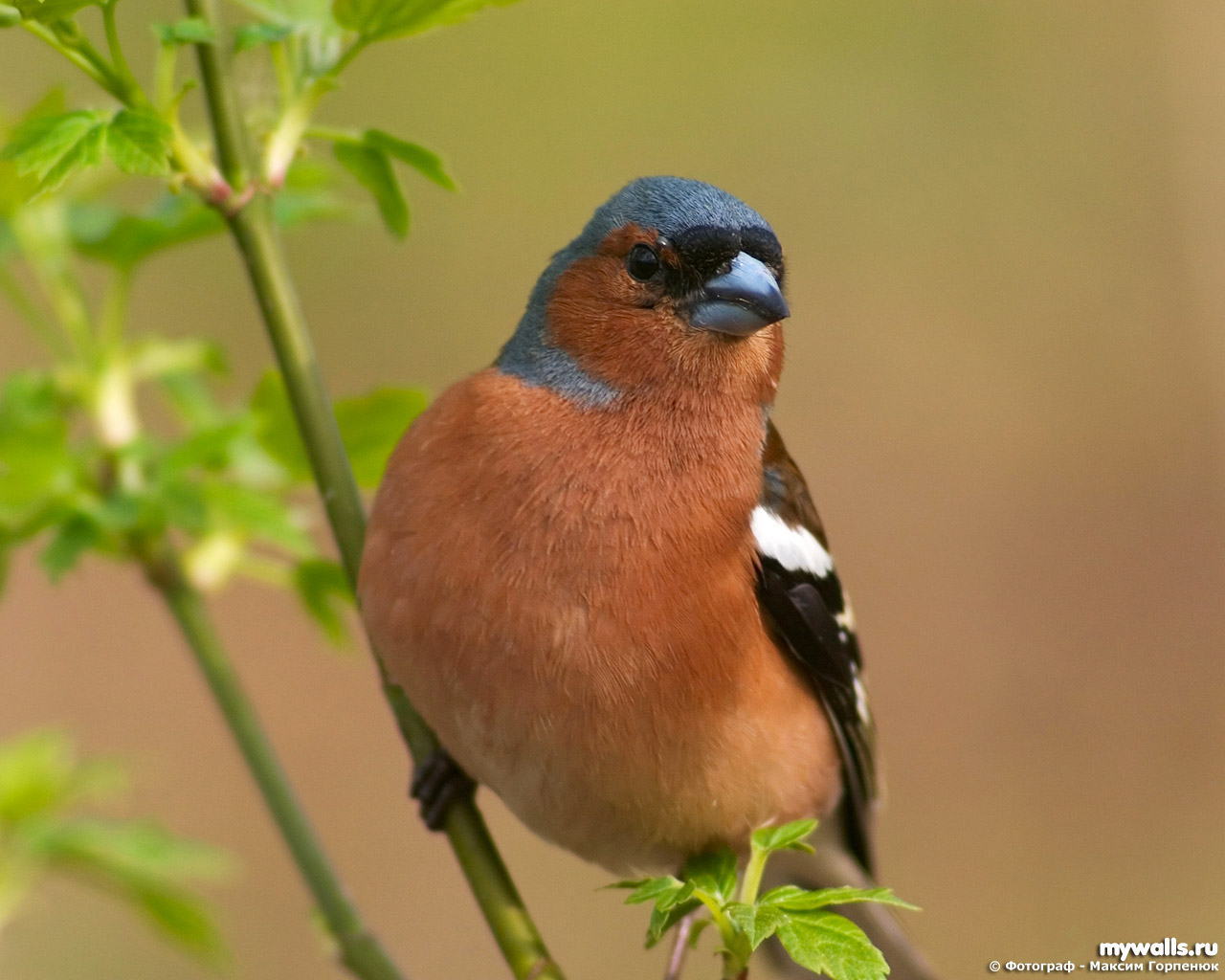 иволга
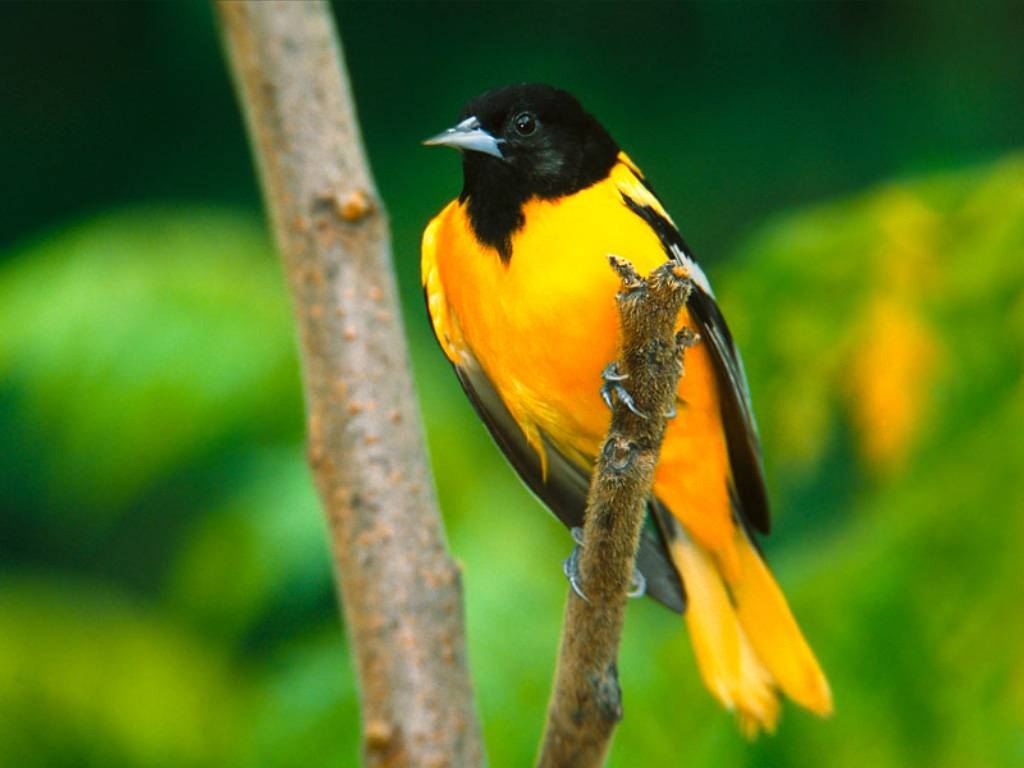 дрозд
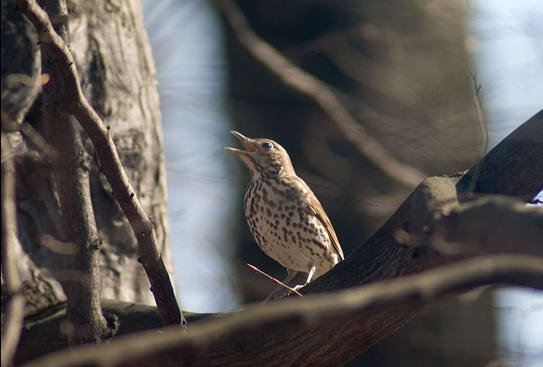 журавль
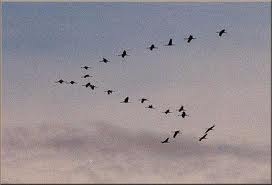 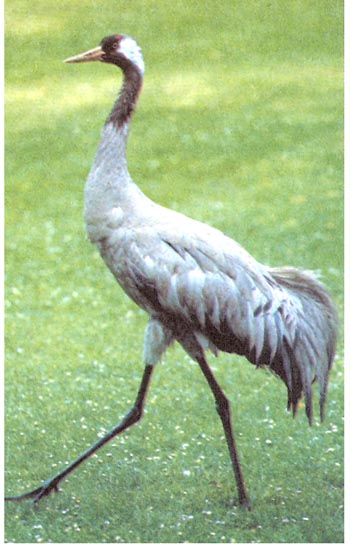 Журавлиный клин
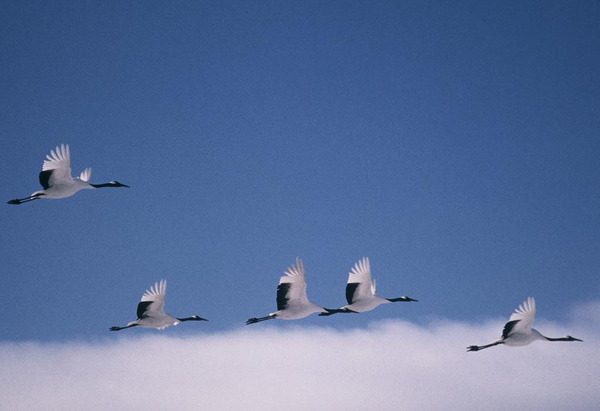 цапля
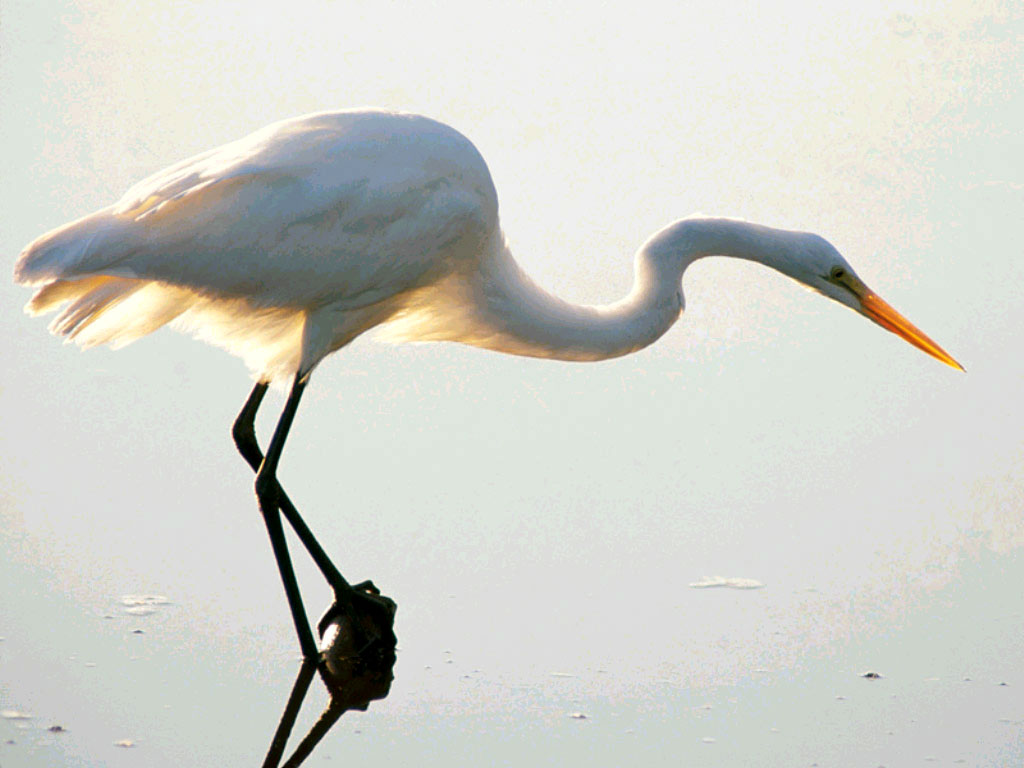 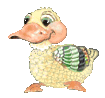 утки
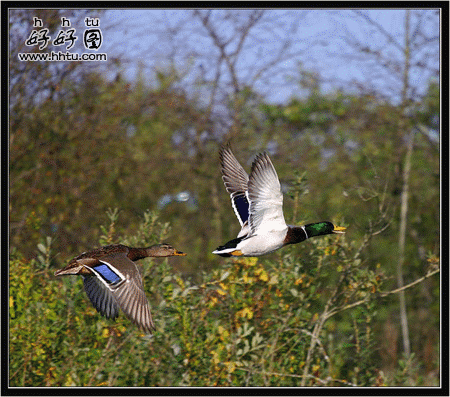 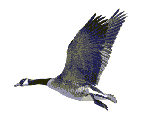 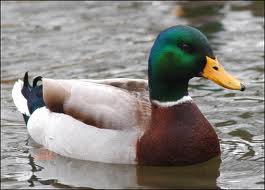 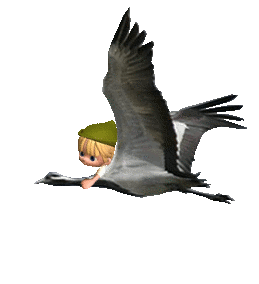 лебеди
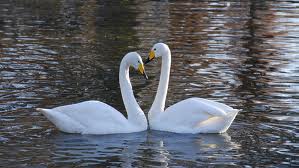 Где зимуют перелётные птицы?
Ученые узнали об этом, надевая на лапки птицам кольца.
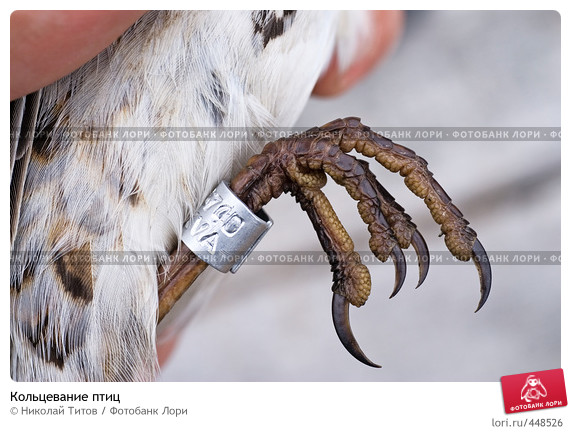 Кто чем питается?
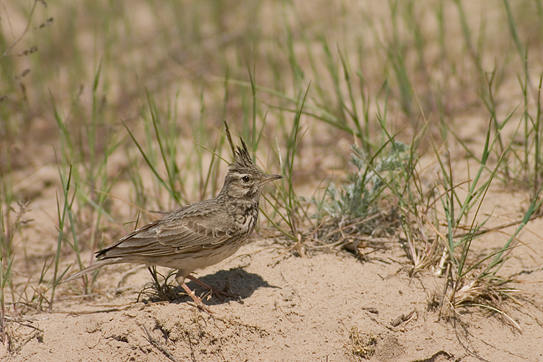 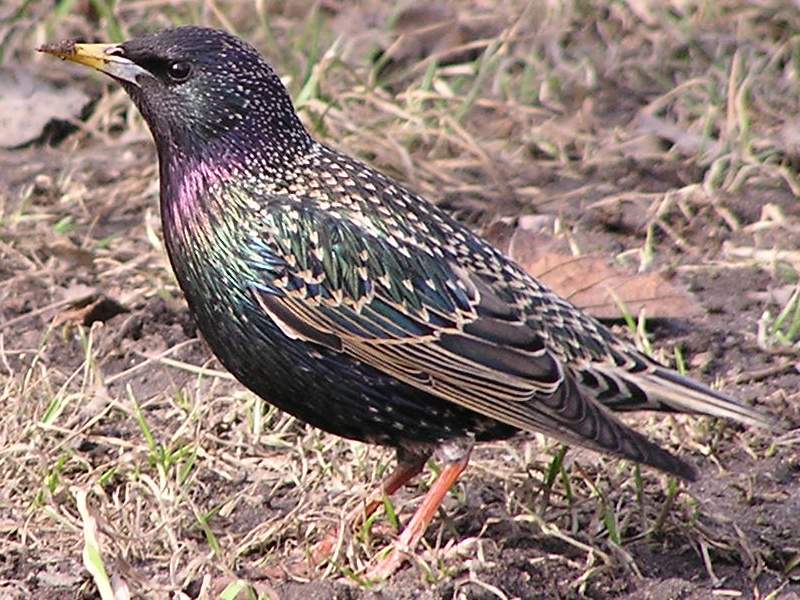 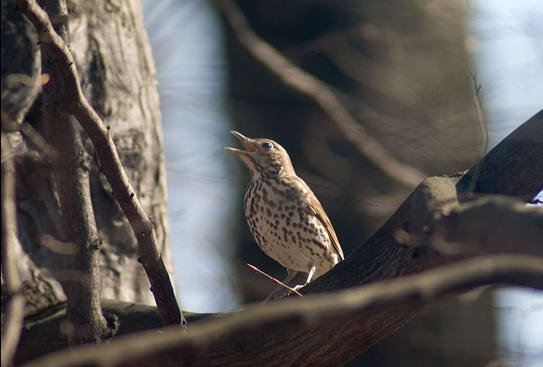 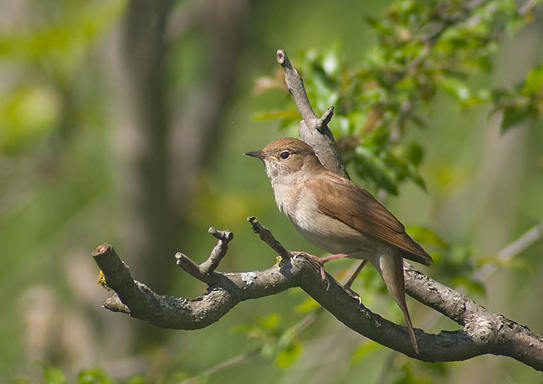 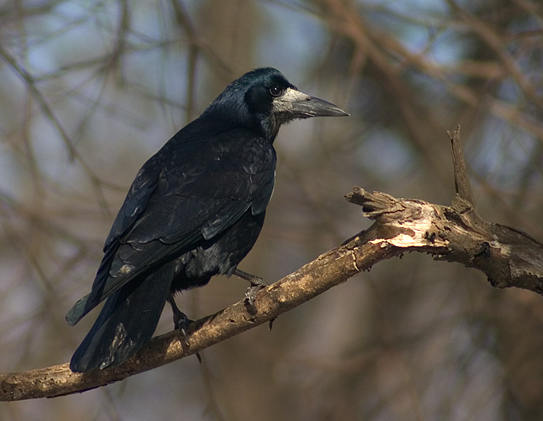 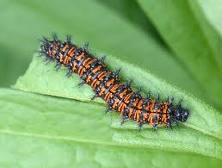 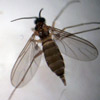 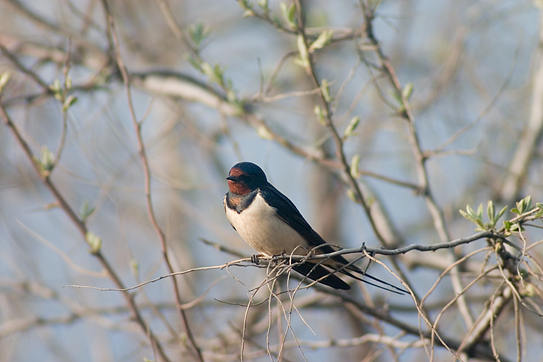 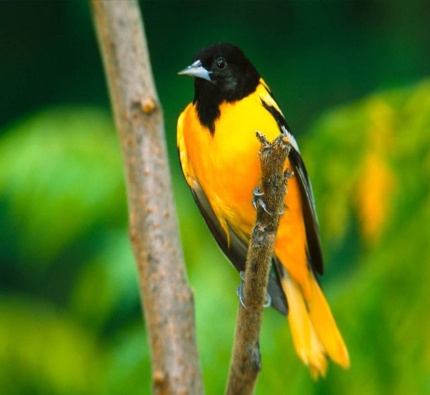 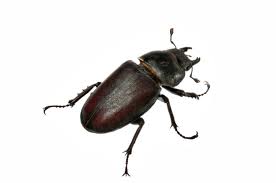 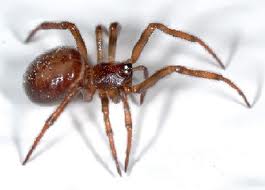 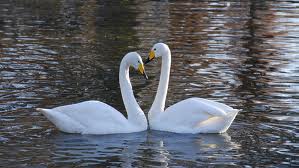 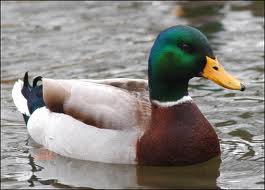 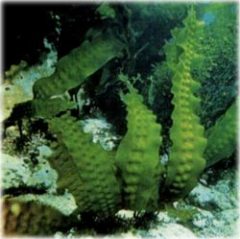 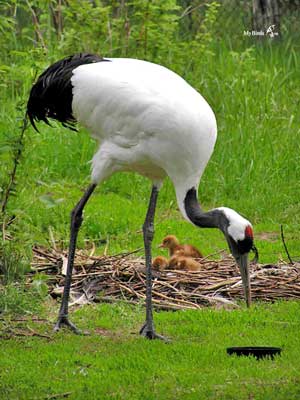 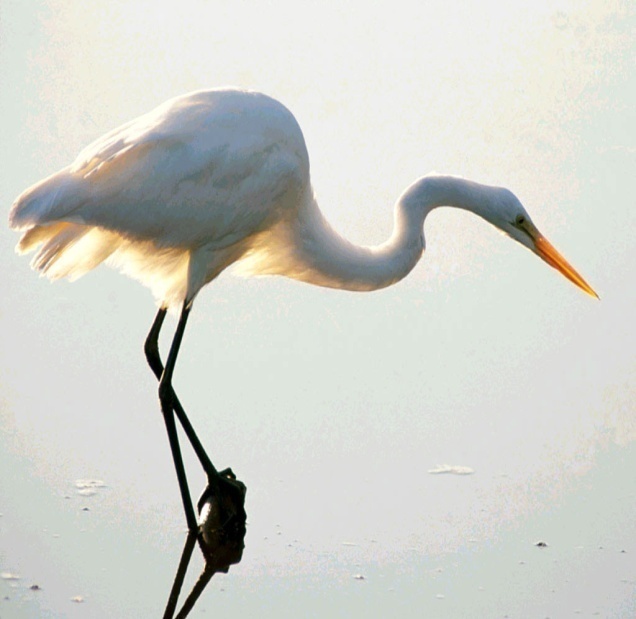 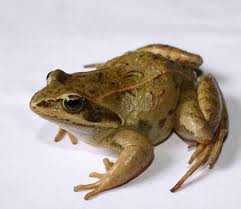 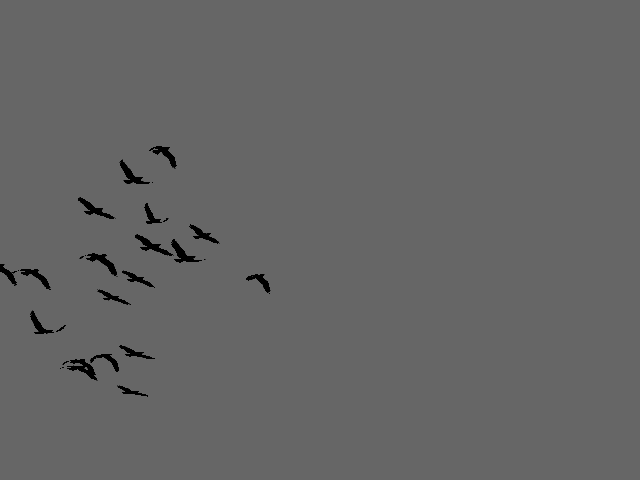 Почему птицы улетают на юг?
До встречи весной, ребята!